UNDERSTANDING AND MANAGING
MENOPAUSE
WORKBOOK
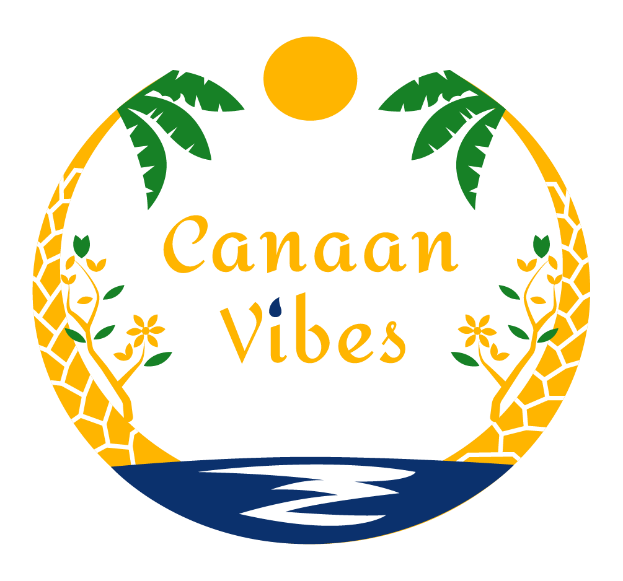 Module 9: Sexual Health and Menopause
Objective
Support users in understanding and addressing sexual health concerns during menopause, including vaginal dryness, libido changes, and relationship dynamics.
Section 1: Understanding Changes in Sexual Health
Activity 1: Symptom Tracker

Instructions: Record symptoms related to sexual health and note their impact on your daily life.
Section 1: Understanding Changes in Sexual Health
Activity 2: Reflection on Symptoms

Prompt: After a week of tracking, answer:
Which symptoms are most bothersome?
How do these changes affect your emotional well-being or relationships?
Section 1: Understanding Changes in Sexual Health
Activity 3: Personal Awareness of Sexual Changes

Prompt: Reflect on the physical and emotional changes you’ve noticed during menopause.
Section 2: Addressing Vaginal Dryness and Discomfort
Activity 4: Exploring Solutions for Vaginal Dryness

Instructions: Try different strategies and record your results.
Section 2: Addressing Vaginal Dryness and Discomfort
Activity 5: Vaginal Health Checklist

Instructions: Follow these steps to maintain vaginal health.
Section 2: Addressing Vaginal Dryness and Discomfort
Activity 6: Reflection on Vaginal Health Strategies

Prompt:
Which solutions have worked best for you?
Are there additional products or treatments you’d like to try?
Section 3: Managing Libido Changes
Activity 7: Libido Awareness Worksheet

Instructions: Reflect on changes in your libido and explore potential factors affecting it.
Section 3: Managing Libido Changes
Activity 8: Exploring Emotional Intimacy

Prompt: Reflect on how emotional connection influences your sexual desire and satisfaction.
What makes you feel emotionally close to your partner?
How can you nurture intimacy outside of sexual activity?
Section 4: Strengthening Relationships
Activity 9: Communication Worksheet

Instructions: Prepare for an open conversation with your partner about sexual health and intimacy.
What concerns do I want to share with my partner?
How can I help my partner understand what I’m experiencing?
Section 4: Strengthening Relationships
Activity 10: Planning Intimacy Outside the Bedroom

Instructions: Schedule activities that foster connection and intimacy.
Section 4: Strengthening Relationships
Activity 11: Reflection on Relationship Dynamics

Prompt: After engaging in intentional activities or conversations:
How did your partner respond?
What changes, if any, have strengthened your bond?
Section 5: Reviewing the Module
Activity 12: Reviewing Key Concepts

Questions:
What are common causes of vaginal dryness during menopause?
How can communication with your partner improve intimacy?
What steps can you take to address libido changes effectively?
Section 5: Reviewing the Module
Activity 13: Personal Commitment

Prompt:
Write a statement about how you’ll prioritize sexual health moving forward.
Example: “I commit to exploring solutions for vaginal dryness, nurturing emotional intimacy with my partner, and seeking medical advice when needed to maintain a fulfilling sexual life.”